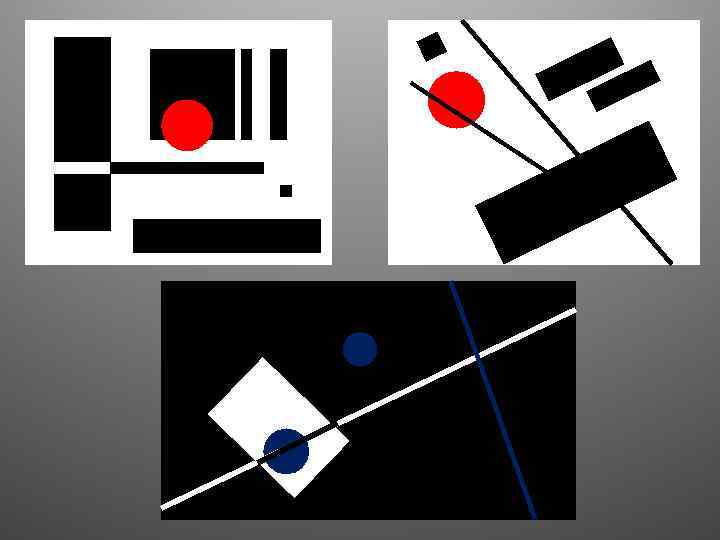 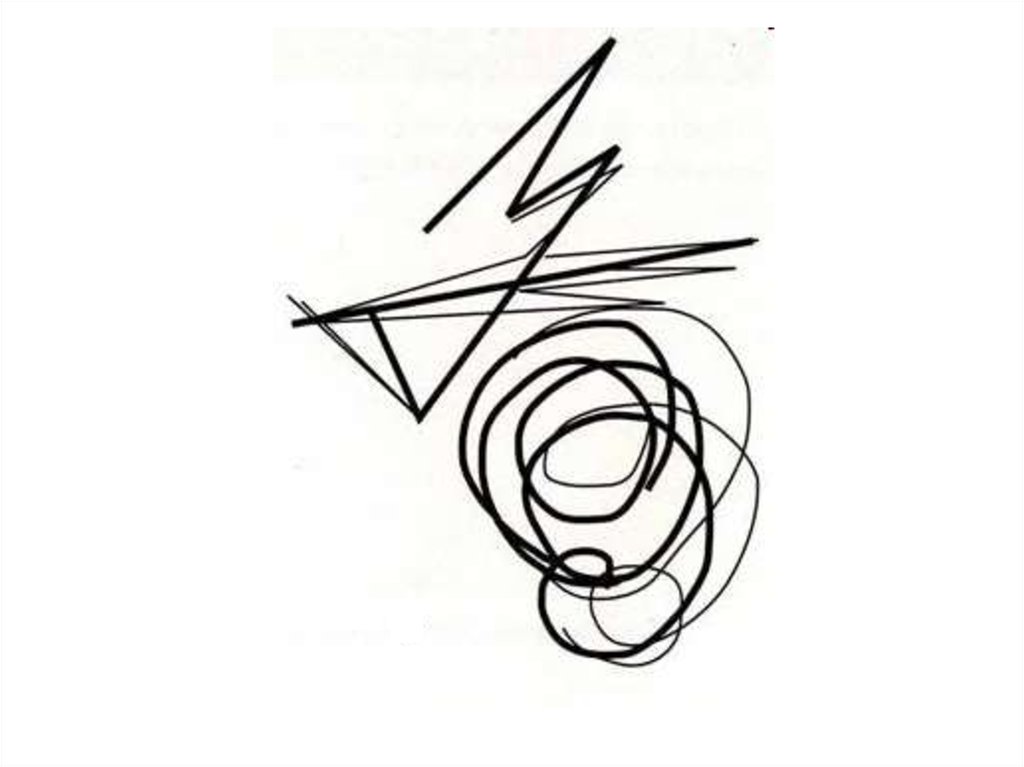 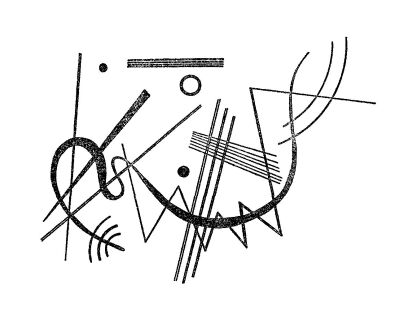 Метод агглютинации– представить каждый предмет в новой нестандартной ситуации.	Метод комбинирования – скомбинировать предмет с любым другим	Метод интерпретации– придать каждому предмету новый смысл
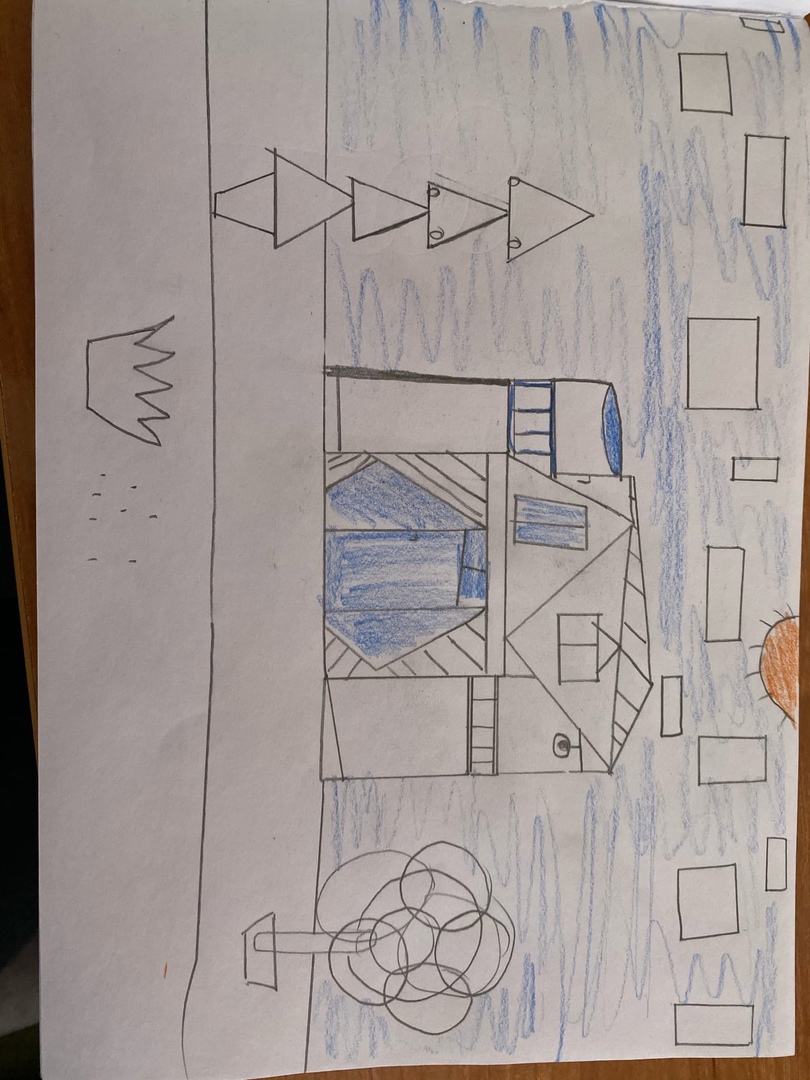 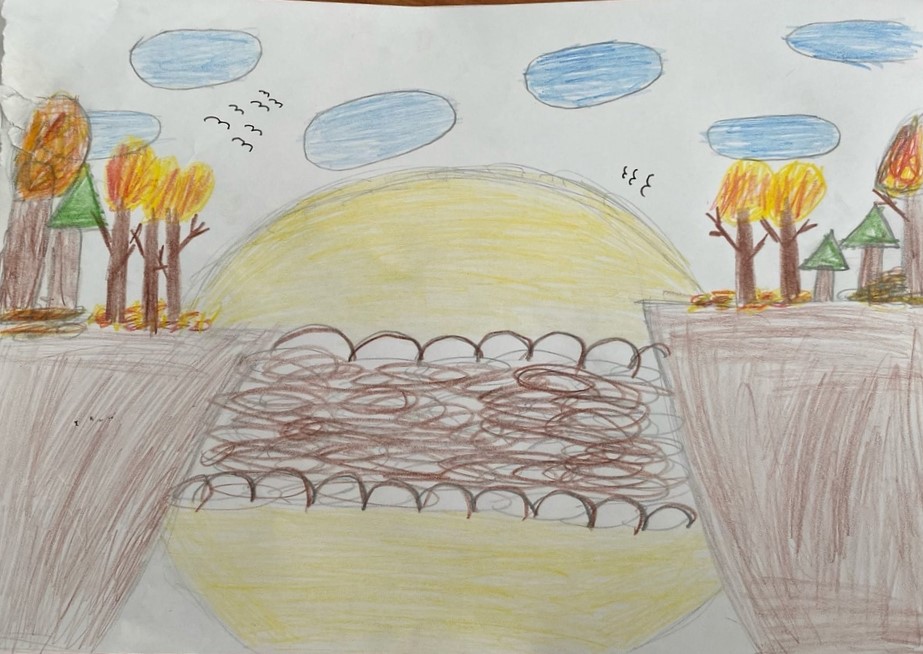 Интерпретация
Комбинирование
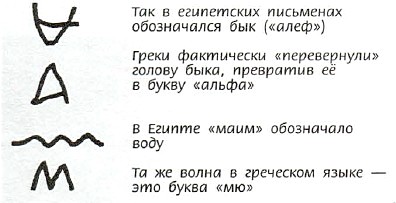 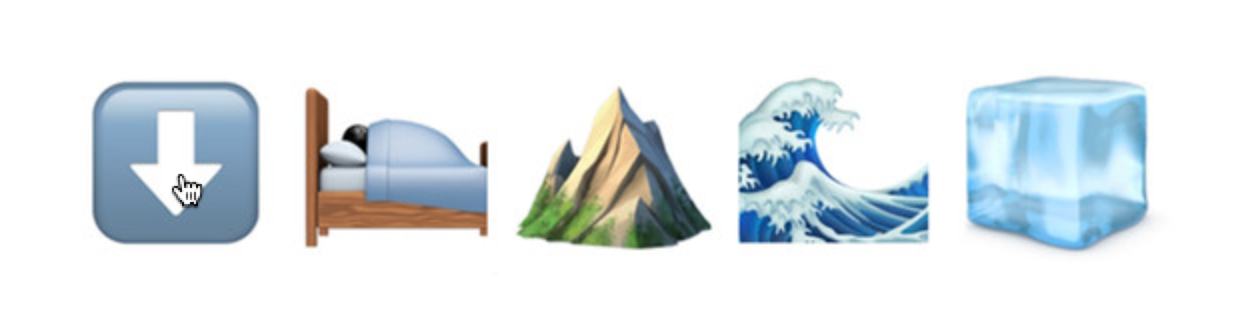 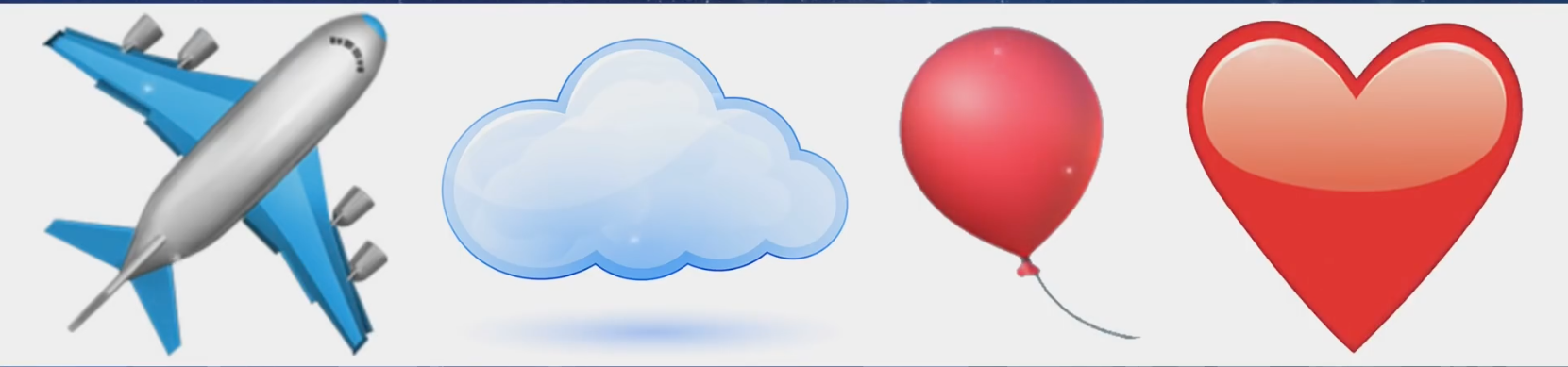 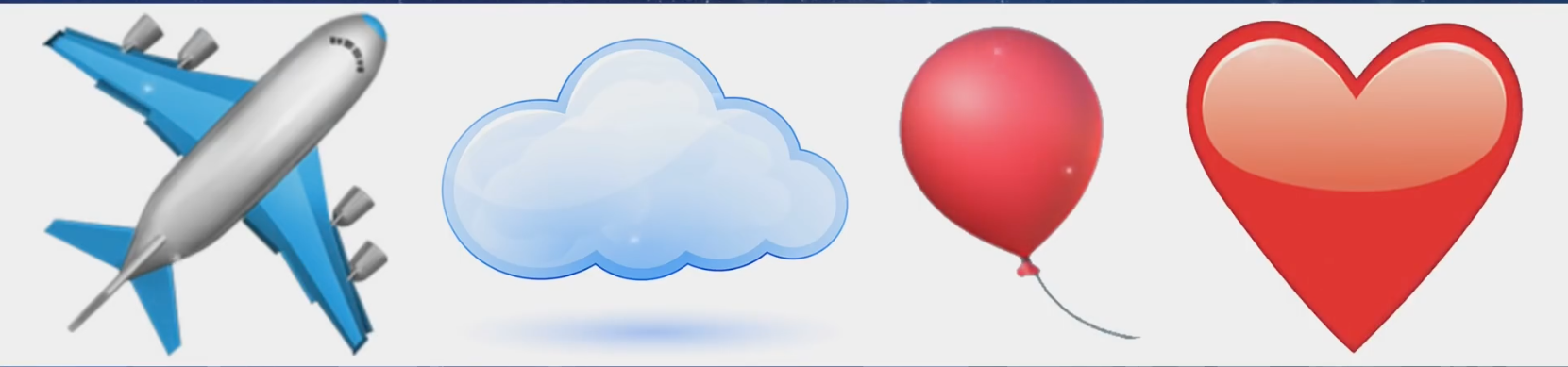 Агглютинация
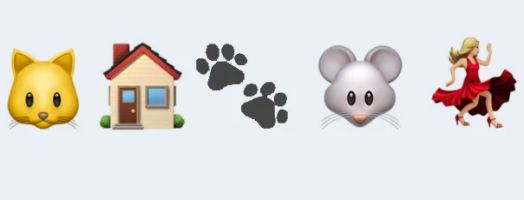 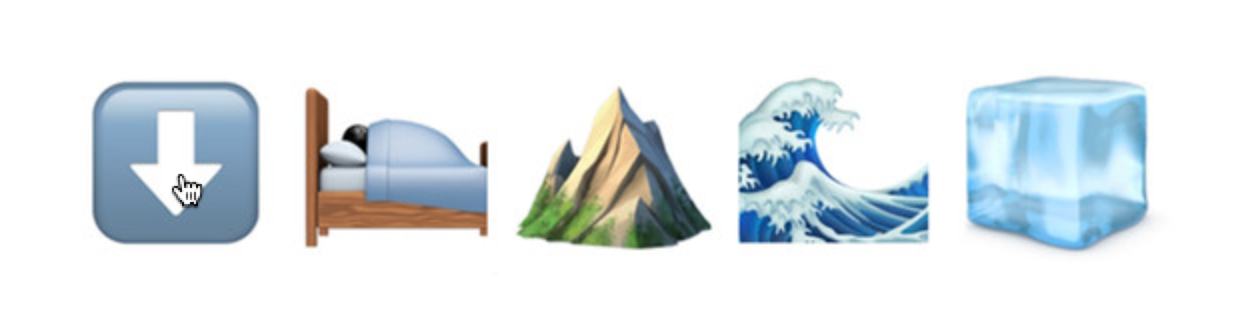 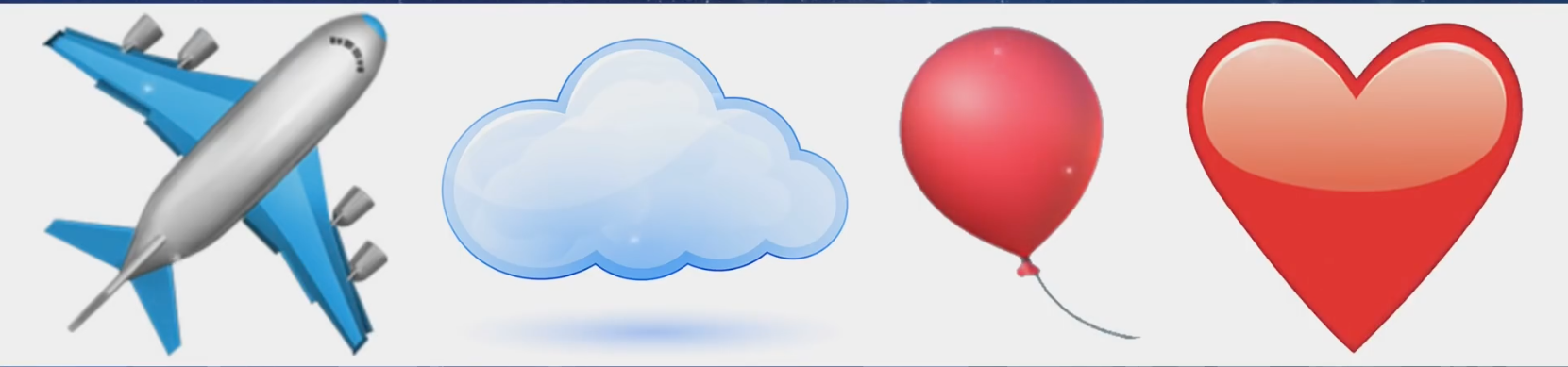 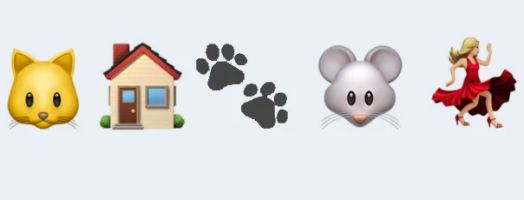 Кот из дома, мыши в пляс
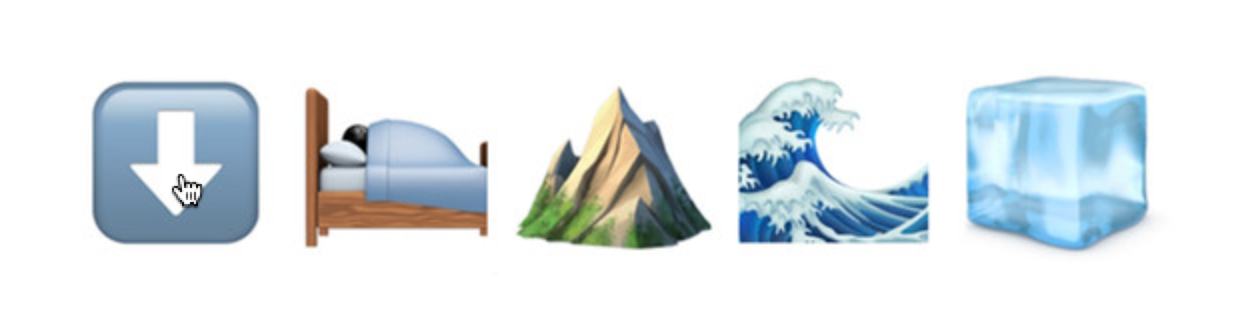 Под лежачий камень вода не течет
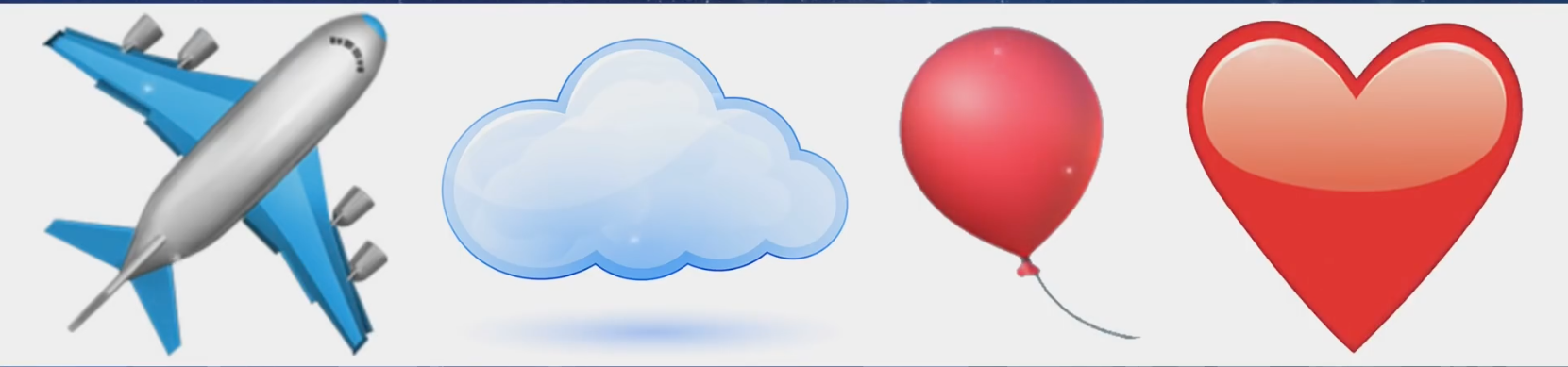 Улетает в небо шарик Он был в форме сердечка
Zivert - Шарик
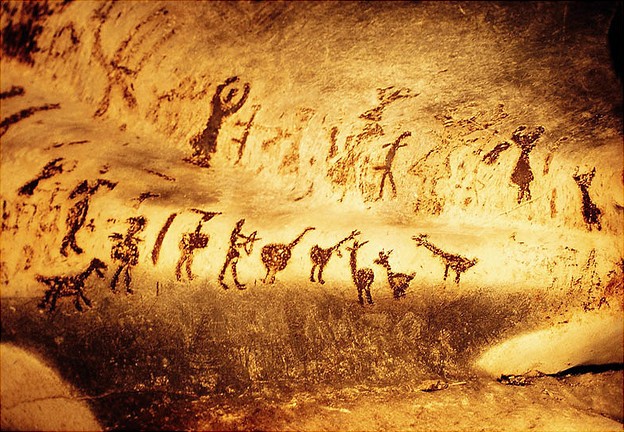 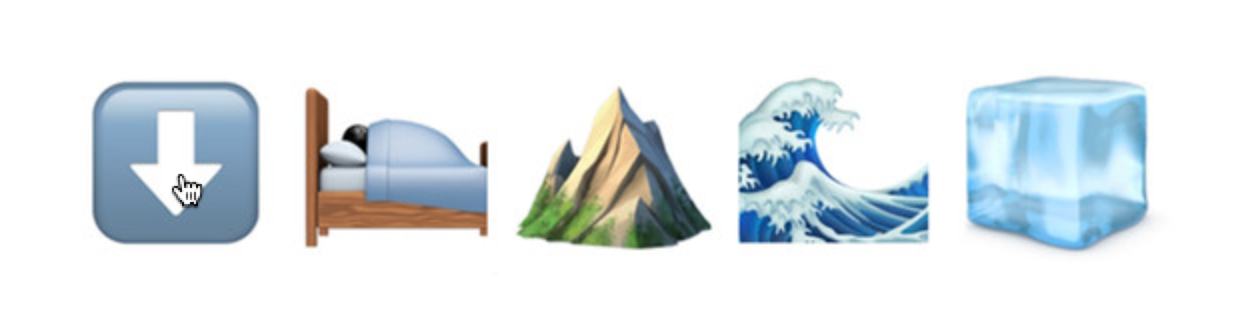 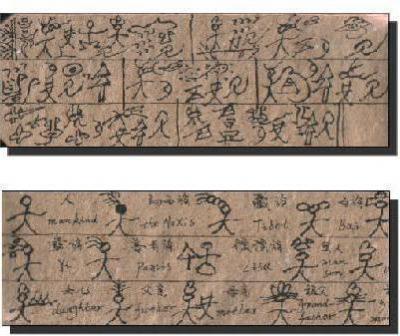 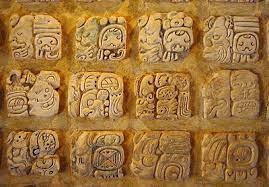 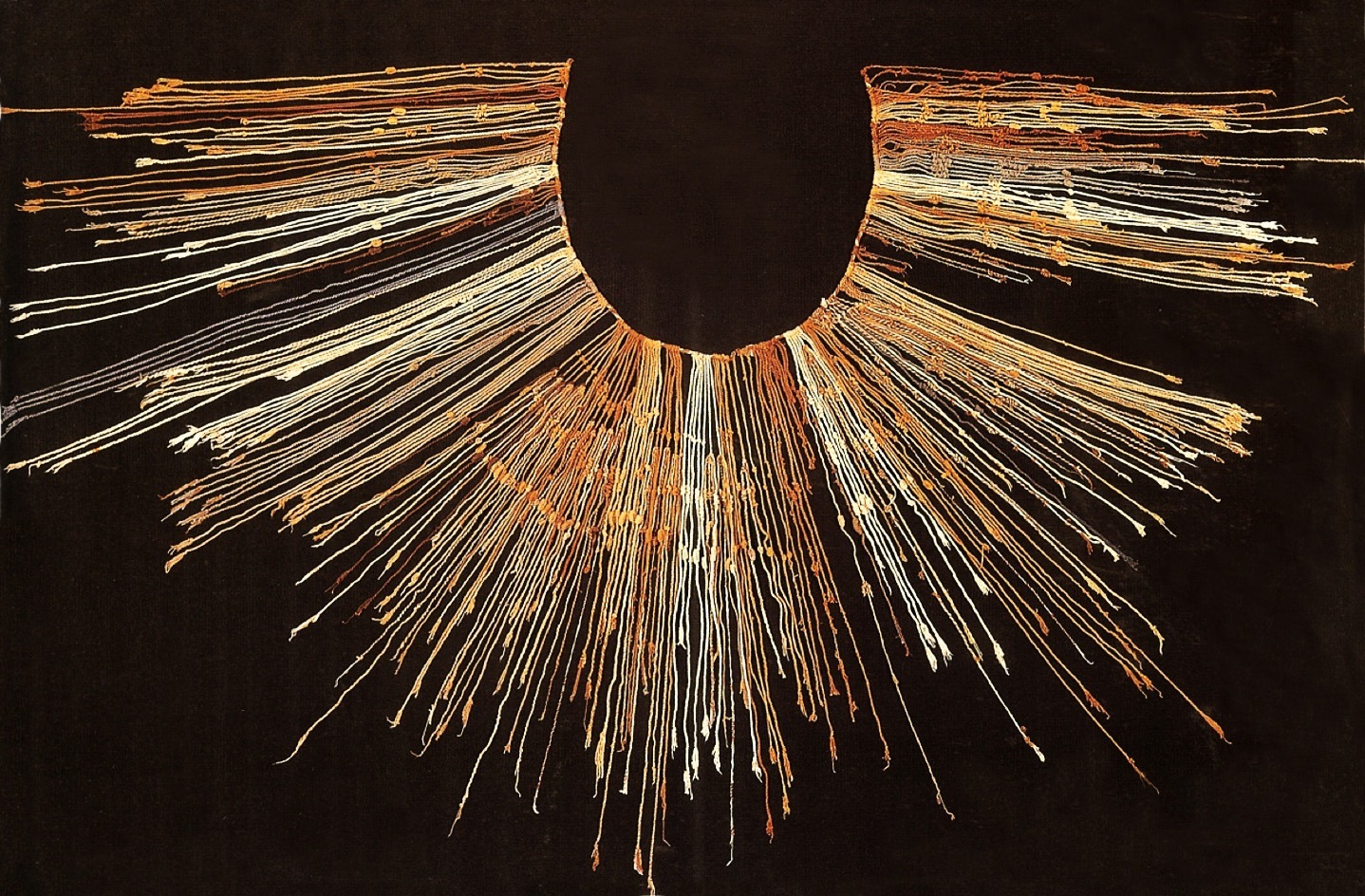 Искусство шрифта
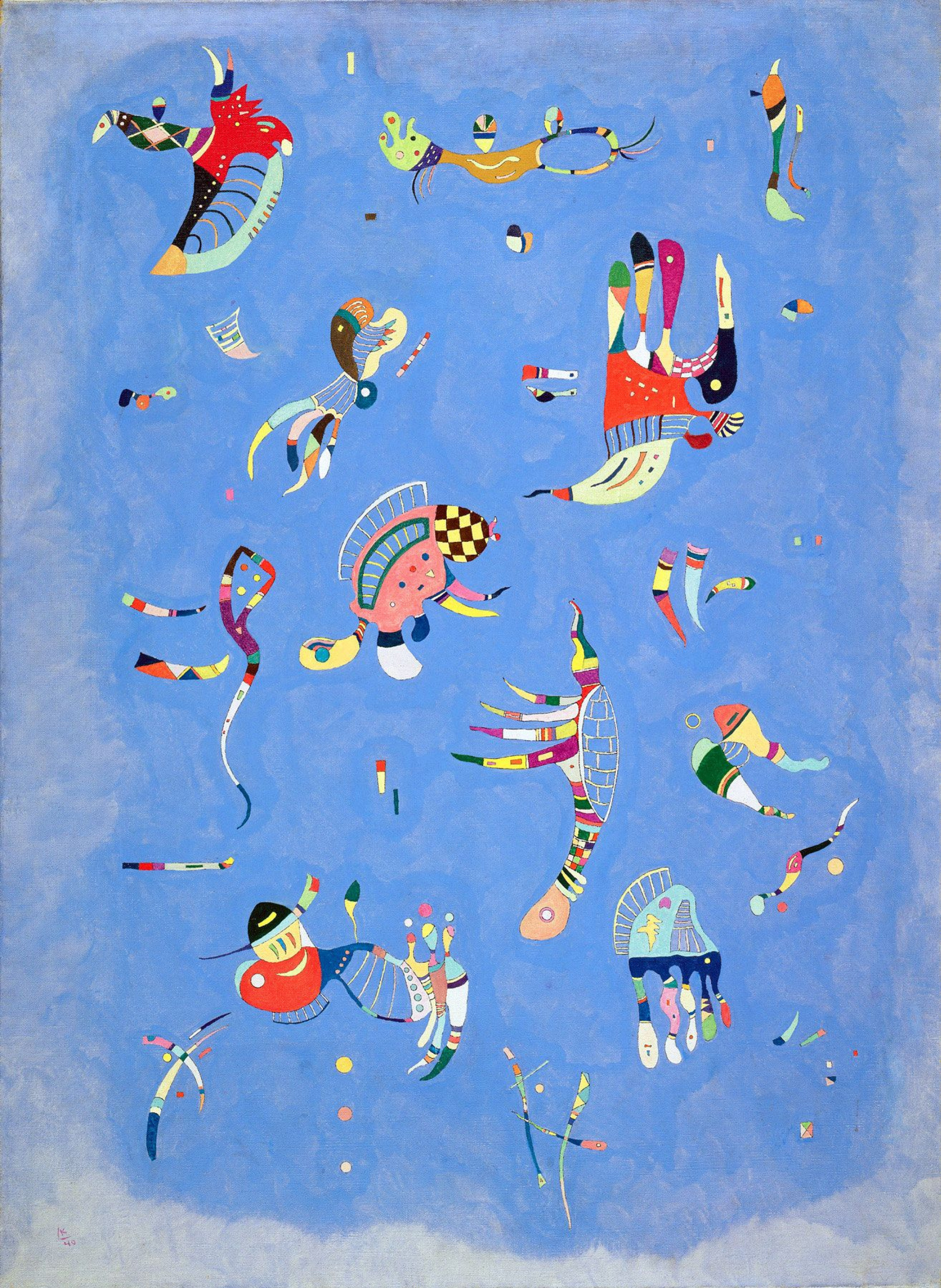 Василий Кандинский - Синее небо
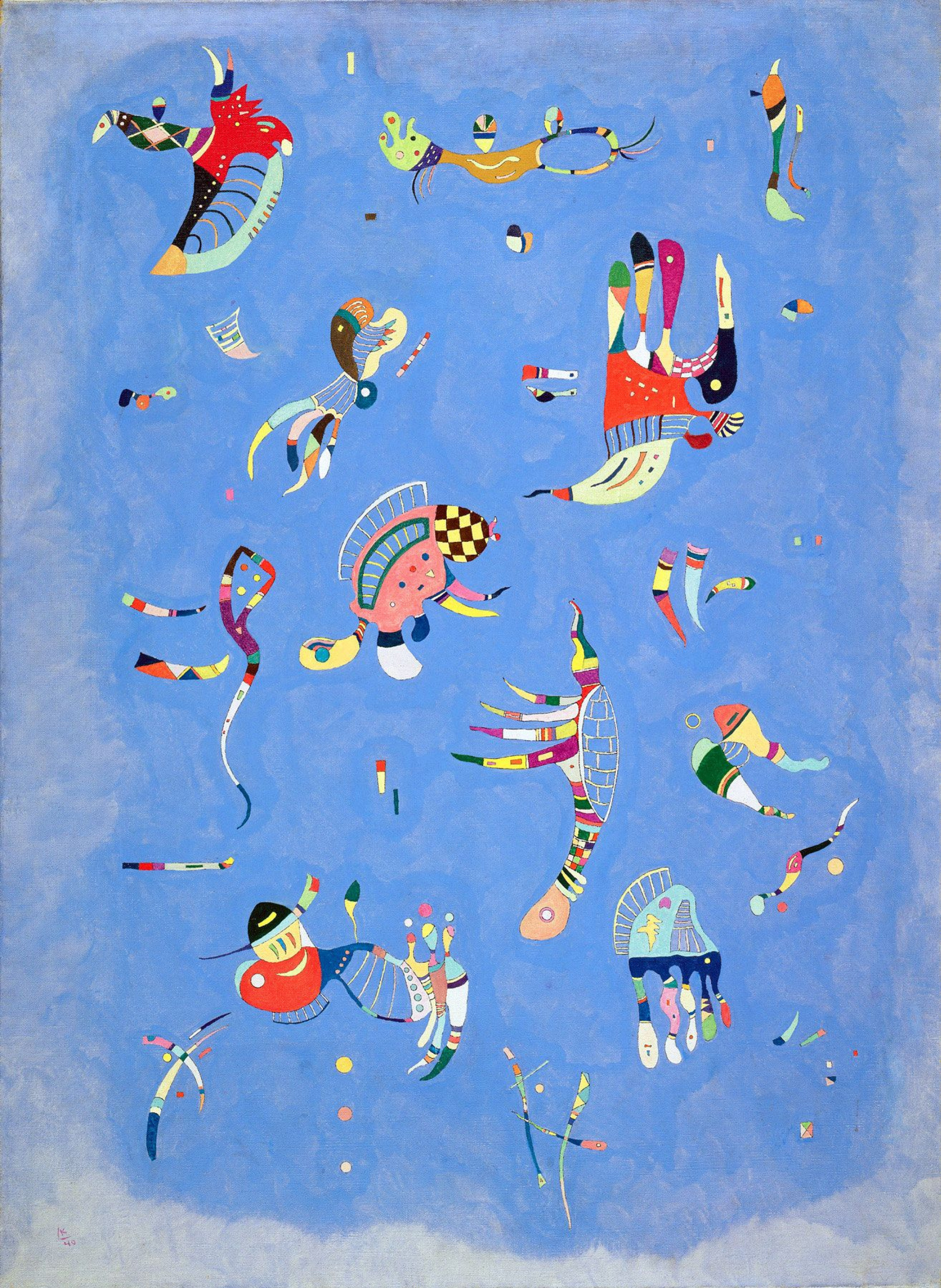 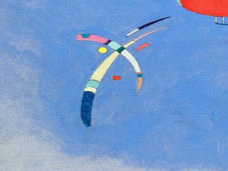 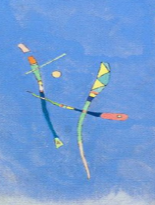 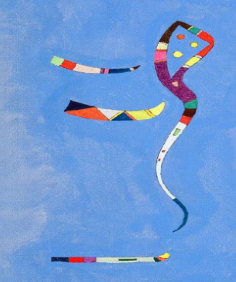 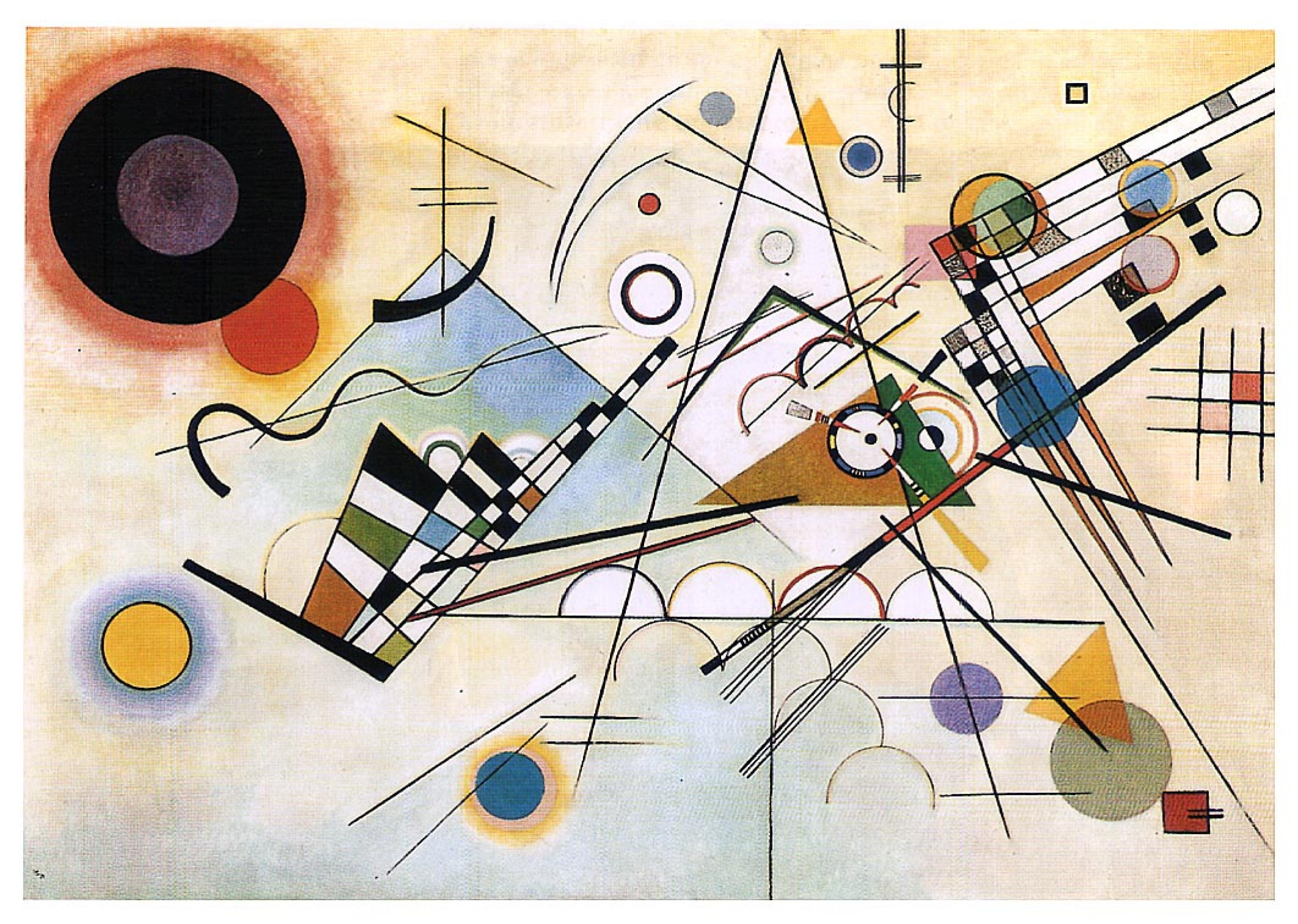 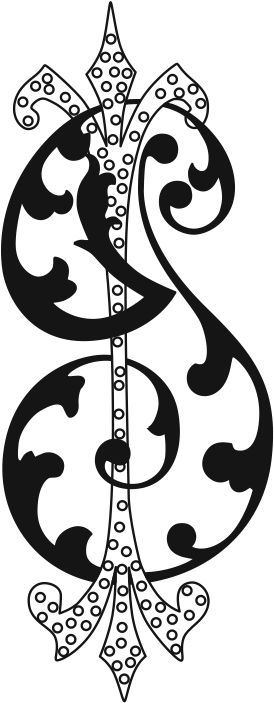 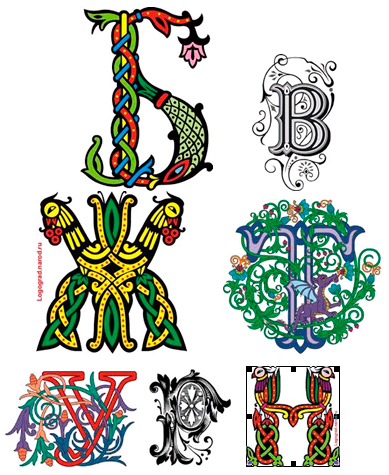 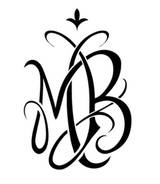 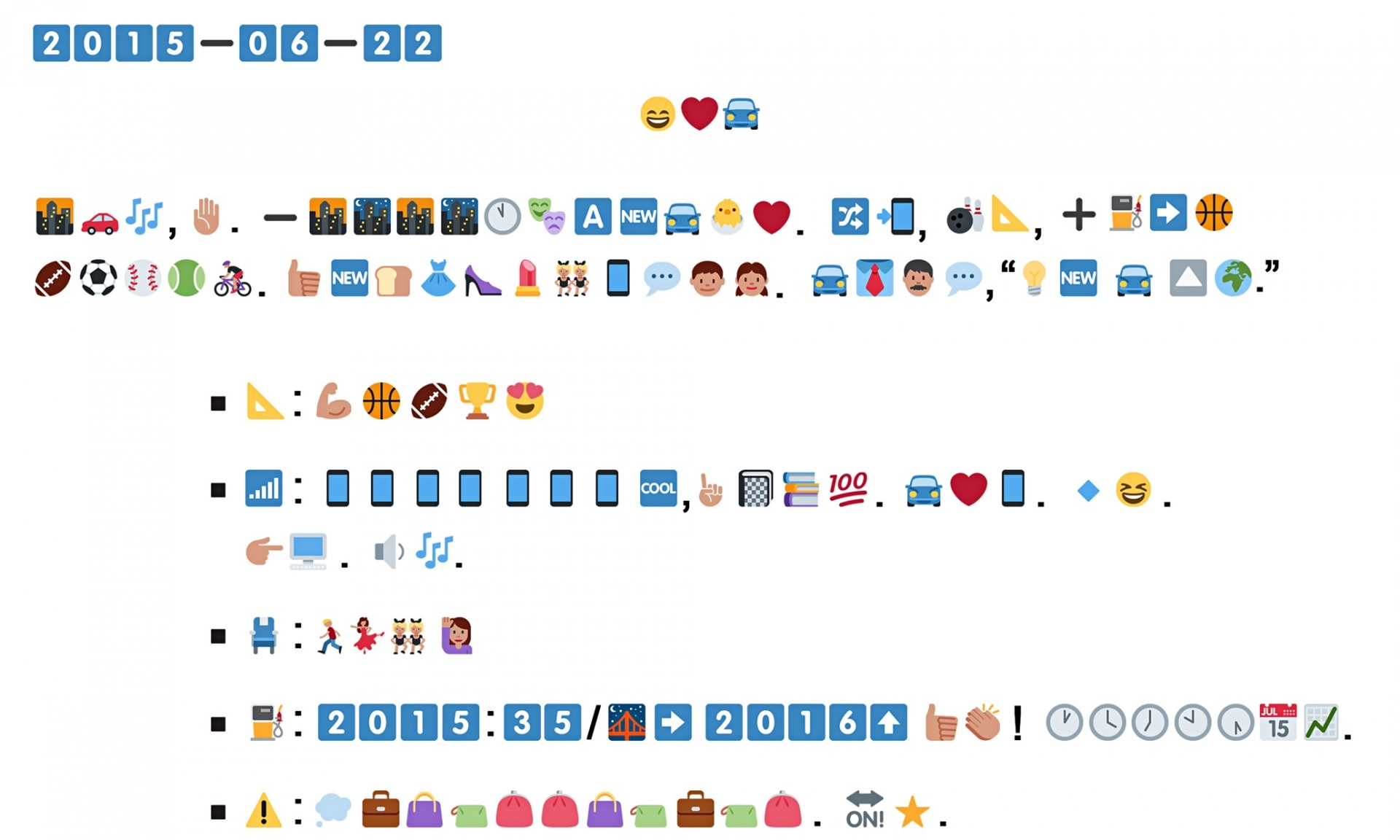